Graphing Linear Inequalities in 2 Variables
By Tristen Billerbeck
Linear Inequality Forms
Solutions
An ordered pair (x, y) is a solution of a linear inequality in two variables if the inequality is true when the values of x and y are substituted into the inequality.
Example:
     Given: 	2x + 5y > 12  Is (1, 3) a solution?
			2(1) + 5(3) > 12
			2 + 15 > 12
			17 > 12 
			Yes, it is a solution!
Solutions
Solid Line or Dashed Line?
Just Checking
Test Points to Determine Solutions
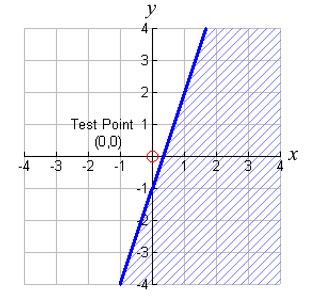 What is a test point?
It tells us if it’s a solution or not.
If it is a solution then that’s the side of the line that is shaded, which is called a half-plane.
If it is not a solution then that’s the side of the line that is not shaded, which is also called a half-plane.
For all equations, except ones going through the origin, use (0,0) as a test point----because it’s easy to use!
Linear Inequality Graphs
Linear Inequality Graphs
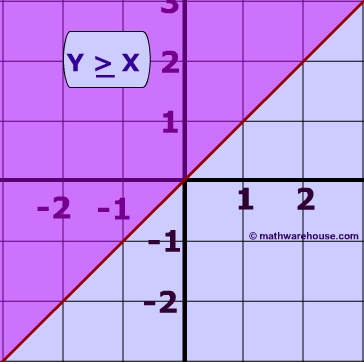 Linear Inequality Graphs
Linear Inequality Graphs
Linear Inequality Graphs
Linear Inequality Graphs
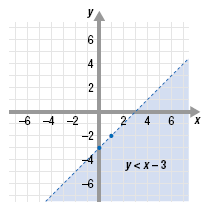 What do you think y < x – 3 would look like?
Would it have a solid or dotted line?
Would it be shaded above or below the line?
Linear Inequality Graphs
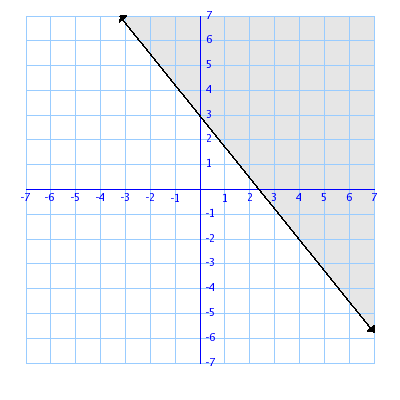 Linear Inequality Graphs
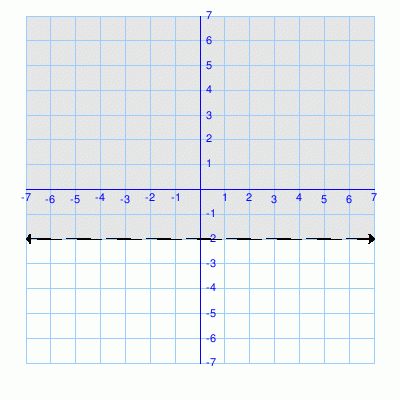 What do you think y > -2 would look like?
Would it have a solid or dotted line?
Would it be shaded above or below the line?
Real Life